Breathe On Me
Song ID: 0000
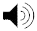 Intro
Bb
F
Gm7
Eb
Yesterday’s gone, today I’m in need,
Cm7
Bb
Eb
Bb/D
Cm7/F
Holy  Ghost  power    breathe  on  me
Verse 1
Eb/Bb
Bb
F/G
Gm7
Breathe on me            Breathe on me
C/E
Eb
Bb/D
Cm7/F
Holy  Ghost  power    breathe  on  me
Bb
F
Gm7
Eb
Yesterday’s gone, today I’m in need,
Cm7
Bb
Eb
Bb/D
Cm7/F
Holy  Ghost  power    breathe  on  me
Verse 2
Eb/Bb
Bb
F/G
Gm7
Rain   on    me            Rain   on    me
Bb/D
C/E
Cm7/F
Eb
Holy  Ghost  showers rain   on    me
Bb
F
Gm7
Eb
Yesterday’s gone, today I’m in need,
Cm7
Eb
Bb/D
Cm7/F
Bb
Holy  Ghost  showers      rain   on    me
Verse 3
Eb/Bb
Bb
F/G
Gm7
Burn   in    me            Burn   in    me
C/E
Bb/D
Eb
Cm7/F
Holy  Ghost  fire         burn   in    me
Bb
F
Gm7
Eb
Yesterday’s gone, today I’m in need,
Cm7
Eb
Bb/D
Cm7/F
Bb
Holy  Ghost   fire             burn  in    me
Bridge 1
Eb
Bb/D
Holy  Ghost  power
Eb
Bb/D
Holy  Ghost  power
Bb
Cm7/F
Cm7
Eb
Bb/D
Holy  Ghost  power       Breathe   on    me
Bridge 2
Eb
Bb/D
Holy  Ghost  showers
Eb
Bb/D
Holy  Ghost  showers
Cm7
Eb
Bb/D
Cm7/F
Bb
Holy  Ghost  showers      rain   on    me
Bridge 3
Eb
Bb/D
Holy  Ghost  fire
Eb
Bb/D
Holy  Ghost  fire
Bb
Cm7/F
Cm7
Eb
Bb/D
Holy  Ghost  fire            Burn    in    me
Pre Vamp
Bb
F
Gm7
Eb
Yesterday’s gone, today I’m in need,
C/E
Eb
Bb/D
Cm7/F
Holy  Ghost  power    breathe  on  me
C/E
Eb
Bb/D
Cm7/F
Holy  Ghost  showers    rain   on    me
Cm7
Eb
Bb/D
Cm7/F
Bb
Holy  Ghost   fire             burn  in    me
Vamp
Cm7
Cm7/F
Bb
Breathe  on  me
Cm7
Cm7/F
Bb
Rain       on   me
Cm7
Cm7/F
Bb
Burn       in   me
Repeat
Vamp
Cm7
Cm7/F
Bb
Breathe  on  me
Cm7
Cm7/F
Bb
Rain       on   me
Cm7
Cm7/F
Bb
Burn       in   me
Close
Bb
F
Eb
Gm7 ---------------------
Yesterday’s gone, today I’m in need --------
Cm7
Bb
Eb
Bb/D
Cm7/F
Holy  Ghost  power    breathe  on  me
Eb/Bb
F/G
Gm7
Eb
Bb/D
C/E
Cm7/F
Bb
Breathe on me,    Breathe on me,     Holy Ghost power breathe on me
Eb
Gm7
Bb
Cm7/F
Bb
F
Eb
Cm7
Bb/D
Yesterday’s gone, today I’m in need, Holy Ghost power,     breathe   on        me
Cm7/F
Eb/Bb
F/G
Gm7
Eb
Bb/D
C/E
Bb
Rain  on   me,        Rain  on   me,    Holy Ghost showers Rain      on     me
Eb
Gm7
Bb
Cm7/F
Bb
Eb
Cm7
F
Bb/D
Yesterday’s gone, today I’m in need, Holy Ghost showers, Rain        on        me
Eb/Bb
F/G
Gm7
Eb
Bb/D
C/E
Bb
Cm7/F
Burn in        me,    Burn in     me,      Holy Ghost Fire     burn        in         me
F
Eb
Bb
Gm7
Cm7/F
Bb
Eb
Cm7
Bb/D
Yesterday’s gone, today I’m in need, Holy Ghost Fire     burn        in         me